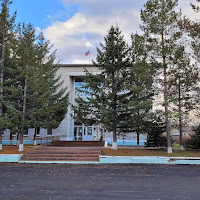 Отчет об исполнении бюджета Яковлевского муниципального района  за  2023 год.
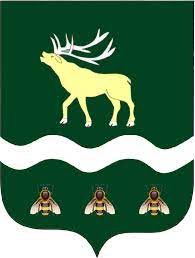 10 марта 2024 г.
с. Яковлевка
Уважаемые жители Яковлевского района!       Представляем вам в краткой и доступной форме основные параметры исполнения бюджета района  за  2023 год.
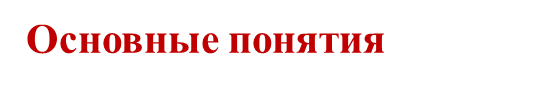 Бюджет - форма образования и расходования денежных средств, предназначенных для финансового обеспечения задач и функций государства и местного самоуправления.
Доходы бюджета - денежные средства поступающие в бюджет.
Расходы бюджета - денежные средства, выплачиваемые из бюджета.
Дефицит бюджета - превышение расходов бюджета над его доходами.
Профицит бюджета - превышение доходов бюджета над его расходами.
Бюджетный кредит - это форма финансирования бюджетных расходов, которая предусматривает предоставление средств бюджету на возвратной и возмездной основах.
Межбюджетные трансферты - средства, предоставляемые одним бюджетом бюджетной системы другому бюджету бюджетной системы.
Основные показатели бюджета муниципального района за  2023 год  тыс. рублей.
Исполнение доходной части бюджета Яковлевского муниципального района за 2023 год.
Общий объем – 762 921,9 тыс.руб.
Неналоговые доходы
9 482,8 тыс.руб.
Налоговые доходы
356 263,0 тыс.руб.
Безвозмездные поступления
397 176,2 тыс.руб.
Налог на доходы физических лиц –  
337 043,6 тыс. руб.
Доходы от использования имущества, находящегося в государственной и муниципальной собственности –  5 834,1 тыс. руб.
Дотации – 32 012,9 тыс. руб.
Субсидии – 62 352,1 тыс. руб.
Налоги на товары (работы, услуги), реализуемые на территории РФ –              16 524,9 тыс. руб.
Платежи при пользовании природными ресурсами – 1 646,2 тыс. руб.
Субвенции –   291 341,3 тыс. руб.
Доходы от оказания платных услуг (работ) и компенсации затрат государства – 15,7 тыс. руб.
Налоги на совокупный доход –        1 399,8 тыс. руб.
Иные межбюджетные трансферты –  11 469,8 тыс. руб.
Доходы от продажи материальных и нематериальных активов – 1 098,3 тыс. руб.
Государственная пошлина –
 1 294, 7 тыс. руб.
Штрафы, санкции, возмещение ущерба–  900,2 тыс. руб.
Невыясненные поступления –  
-11,8 тыс. руб.
Структура налоговых и неналоговых  доходов  бюджета Яковлевского муниципального района за  2023 год
Сведения о межбюджетных трансфертах из  краевого бюджета
Основные целевые показатели
March 28, 2024
Объем налоговых и неналоговых доходов, межбюджетных трансфертов, поступающих в бюджет Яковлевского муниципального района за 2023 год
Налог на доходы физических лиц
Является основным источником доходов бюджета Яковлевского муниципального района.
 Норматив отчислений по налогу на доходы физических лиц в бюджет района в 2023 году составляет 92,38 %.
 Данный норматив сложился из дополнительного норматива в размере 79,38%, применяемого для Яковлевского муниципального района в соответствии с Законом Приморского края «О краевом бюджете на 2023 год и плановый период 2024 и 2025 годов»  и основного норматива отчислений от НДФЛ в бюджет района – 13 процентов.
Акцизы по подакцизным товарам (продукции), 
производимым на территории РФ
С 1 января 2017 года
 данный налог зачисляется в бюджет района по дифференцированному нормативу отчислений поступления от акцизов на автомобильный и прямогонный бензин, дизельное топливо, моторные масла для дизельных и (или) карбюраторных (инжекторных) двигателей, производимые на территории РФ. В 2023 году норматив отчислений составлял 0,170928 %
2022 год
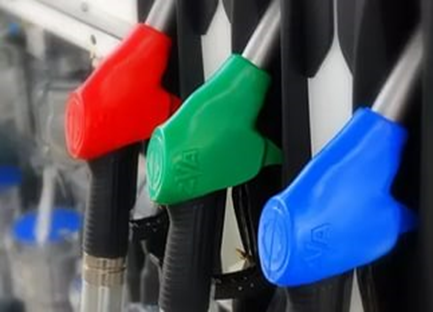 2023 год
Налог, взимаемый в связи с применением патентной системы налогообложения, зачисляемый в бюджет муниципальных районов.
Законом Приморского края от 13 ноября 2012 года № 122-КЗ «О патентной системе налогообложения на территории Приморского края» с 1 января 2013 года введена патентная система налогообложения. 
       Установлены размеры потенциально возможного к получению индивидуальным предпринимателем годового дохода по видам предпринимательской деятельности, в отношении которых применяется патентная система налогообложения.
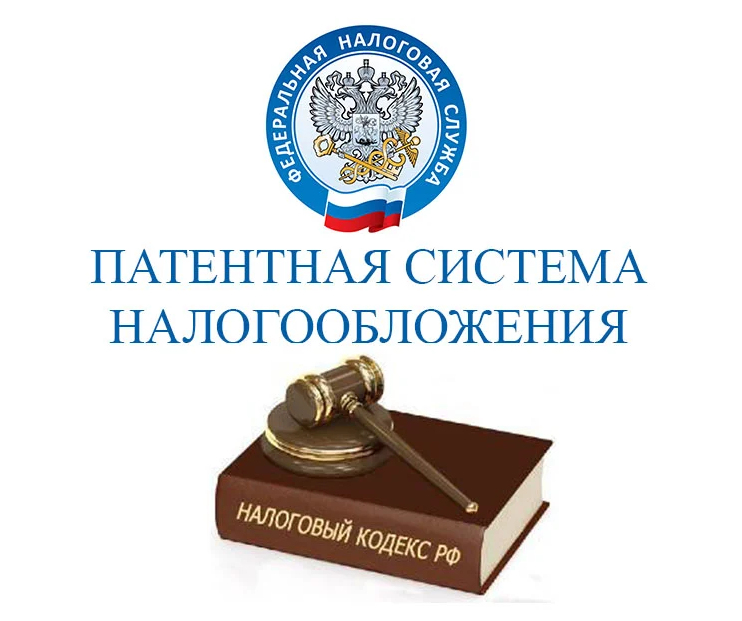 Налог зачисляется в бюджет    муниципального района по нормативу 100 процентов.
 При годовом плане на 2023 год – 1 200,0 тыс. рублей, фактические поступления за  2023 год составили 760,85 тыс. рублей, исполнение 63,41 %. По сравнению с 2022 годом поступления налога в районный бюджет снизились на 968,65 рублей (поступило в 2022 году – 1 729,51 рублей).
Государственная пошлина по делам, рассматриваемым в судах общей юрисдикции, мировыми судьями
В соответствии со ст. 333.16 Налогового Кодекса РФ, государственная пошлина – сбор, взимаемый с лиц, указанных в статье 333.17 Налогового кодекса РФ, при их обращении в государственные органы, органы местного самоуправления, иные органы и (или) к должностным лицам, которые уполномочены в соответствии с законодательными актами РФ, субъектов РФ и актами органов местного самоуправления, за совершением в отношении этих лиц юридически значимых действий, предусмотренных настоящей главой, за исключением действий, совершаемых консульскими учреждениями РФ.
В соответствии со ст. 333.17 Налогового кодекса РФ, плательщиками государственной пошлины признаются: организации и физические лица.
В районный бюджет поступает «Государственная пошлина по делам, рассматриваемым в судах общей юрисдикции, мировыми судьями» зачисляется по нормативу 100 %.
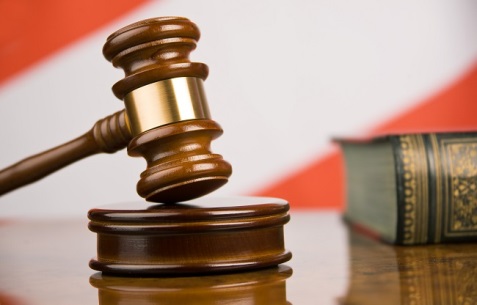 Доходы, получаемые в виде арендной либо иной платы за передачу в возмездное пользование государственного и муниципального имущества (за исключением имущества казенных, бюджетных, автономных, государственных и муниципальных унитарных предприятий)
Отделом по имущественным отношениям Яковлевского муниципального района, являющимся отраслевым органом администрации района, в отчетном периоде, в пределах своих полномочий, осуществлялась деятельность по управлению и распоряжению имуществом, находящимся в собственности Яковлевского муниципального района.
От аренды земельных участков в бюджет района поступило       3 593,700 тыс. рублей , что составило 89,84 % от утвержденного годового плана 4 000,000 тыс. рублей. Уменьшение поступлений от арендной платы по сравнению с 2022 годом объясняется тем, что в 2023 году арендаторами была произведена своевременная оплата за истекший период по действующим договорам аренды земельных участков.
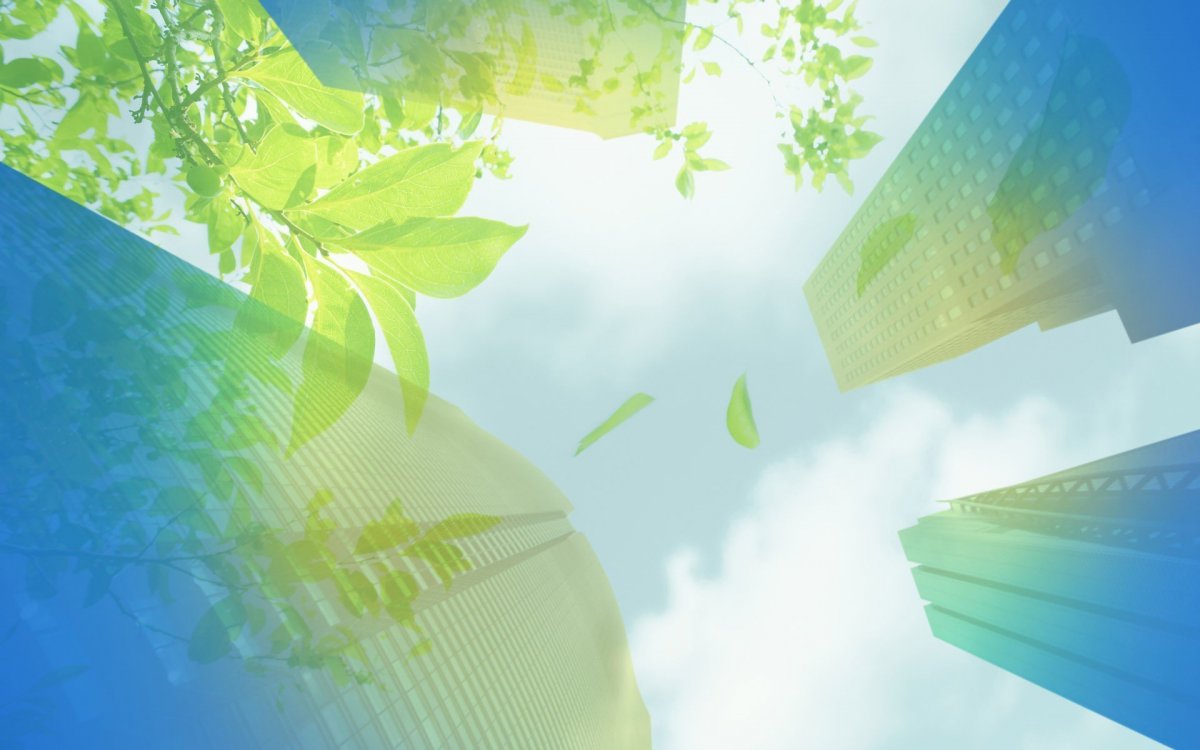 От аренды муниципального имущества поступило в бюджет  района 1 465,783 тыс. рублей при годовом плане 1 520,0 тыс. рублей, исполнение  96,43 %. 
Увеличение доходов от аренды муниципального имущества объясняется увеличением рыночной стоимости размера арендной платы по договорам аренды, заключенных на 2023 год.
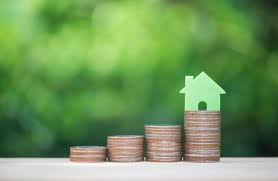 Доходы от продажи земельных участков
С 1 января 2017 года, в соответствии со ст. 3.3 Федерального закона от 25.10.2001 года № 137-ФЗ «О введении в действие Земельного кодекса РФ» в редакции ФЗ от 03.07.2016 года № 334-ФЗ,  Администрация района, в лице отдела по имущественным отношениям, приступила к исполнению полномочий по предоставлению земельных участков, государственная собственность на которые не разграничена, в том числе и в порядке, предусмотренном Законом Приморского края от 08.11.2011 г № 837-КЗ «О бесплатном предоставлении земельных участков гражданам, имеющим трех и более детей, в Приморском крае» и Законом Приморского края от 27 сентября 2013 года № 250-КЗ «О бесплатном предоставлении земельных участков для индивидуального жилищного строительства на территории Приморского края». 
               В бюджет фактически поступило за отчетный период – 493,755 тыс. руб. при плане 493,755 тыс. руб. процент исполнения составил 100%
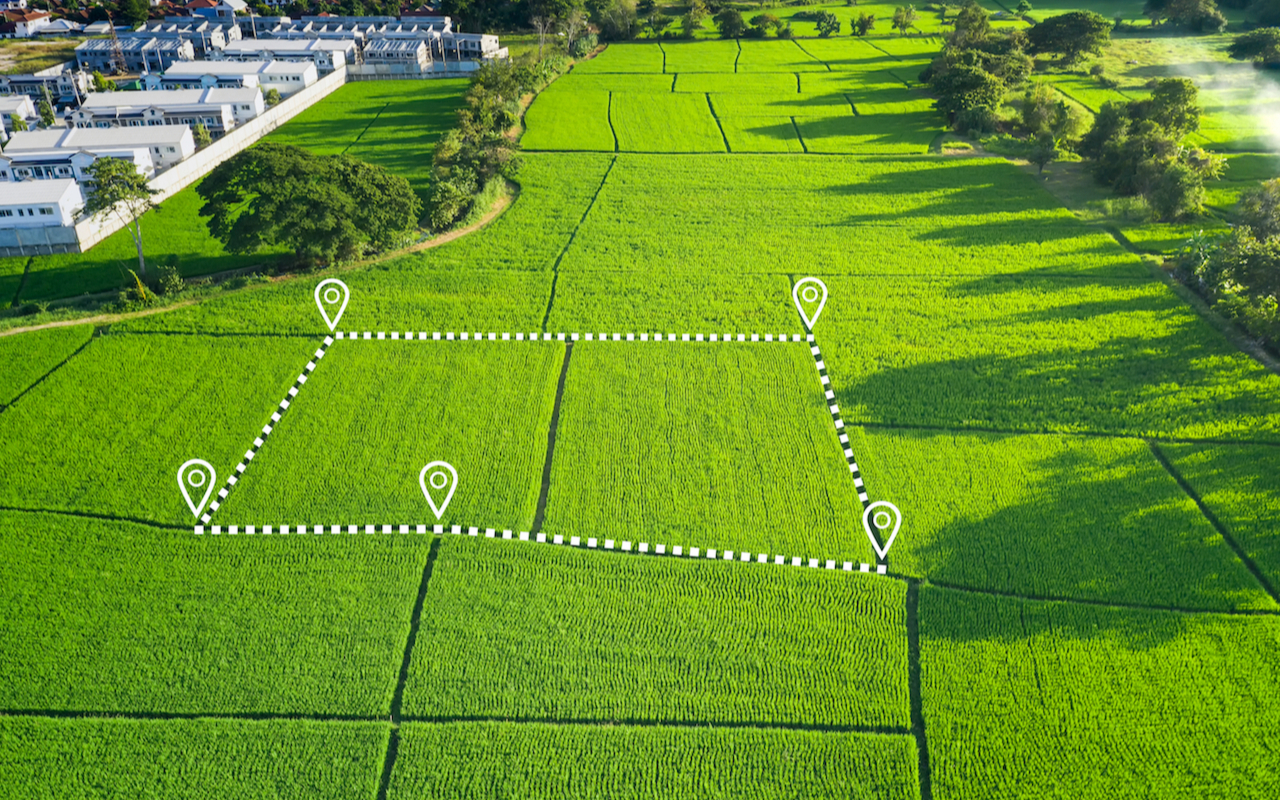 Доходы от использования имущества и прав, находящихся в государственной и муниципальной собственности
За  2023 год в бюджет района поступило 774,637
тыс. рублей при утвержденном годовом плане 750,00 тыс. рублей, что составило 103,28% к плану. 
Средства поступили от найма муниципального жилищного фонда. По сравнению с 2022 годом в бюджет муниципального района поступило в 2023 году больше на 143,520 тыс. рублей.
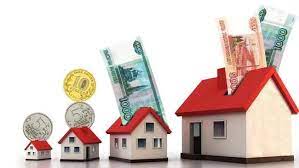 Доходы от оказания платных услуг (работ)
В соответствии с законодательством муниципальные казенные учреждения обязаны зачислять доходы от оказания платных услуг в бюджет района. 
В бюджет района за  2023 год поступило доходов от оказания платных услуг 15,750 тыс. рублей, при годовом плане 15,750 тыс. рублей, что составило 100 %.
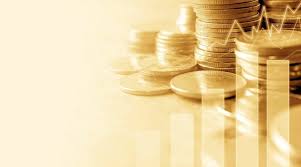 Плата за негативное воздействие на окружающую среду
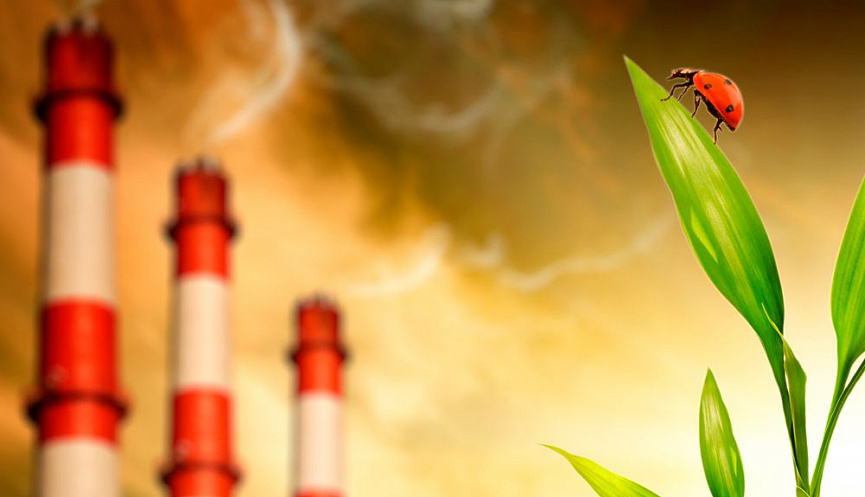 При годовом плане 1 650,0 тыс. рублей фактически поступило за 2023 год 1 646,2 тыс. рублей, исполнение составило 99,7 %. 
Норматив отчислений в районный бюджет данного налога установлен федеральным законодательством в размере 60%.
Федеральным законом от 21 июля 2014 года № 219-ФЗ с 2016 года отменены авансовые платежи по плате за негативное воздействие на окружающую среду.
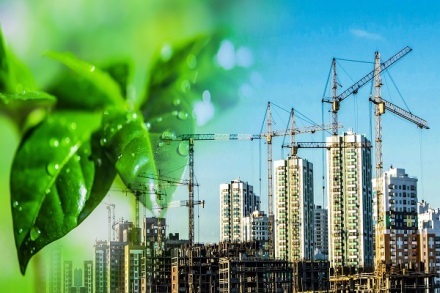 Штрафы
В общем, за  2023 год, поступило 900,2 тыс. рублей, исполнение 99,2 %  от плановых назначений 906,9 тыс. рублей.
       По Яковлевскому муниципальному району поступили следующие штрафы: 
административные штрафы, установленные Кодексом Российской Федерации об административных правонарушениях – 99,4 тыс. рублей;
административные штрафы, установленные законами субъектов Российской Федерации об административных правонарушениях – 59,1 тыс. рублей;
Платежи, уплачиваемые в целях возмещения вреда, причиненного окружающей среде – 740,92 тыс.рублей
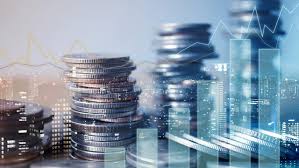 Штрафы, неустойки, пени, уплаченные в соответствии с законом или договором в случае неисполнения или ненадлежащего исполнения обязательств перед государственным (муниципальным) органом, органам управления государственным внебюджетным фондом, казенным учреждением, Центральным банкам Российской Федерации, иной организацией, действующей от имени Российской Федерации – 0 тыс. рублей;
 платежи в целях возмещения причиненного ущерба (убытков) – 0,8 тыс. рублей;
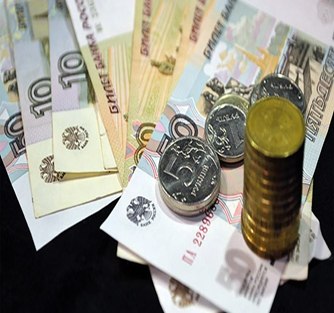 Поступление безвозмездных поступлений в бюджет Яковлевского района за 2023 год
Расходы бюджета Яковлевского муниципального района за 2023 год
Расходы бюджета всего – 745 482,32 тыс. рублей
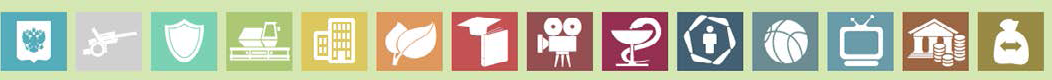 Национальная оборона – 399,42 тыс. рублей
Национальная экономика –    63 404,44 тыс. рублей
Охрана окружающей среды – 0,00
Культура –     44 027,81 тыс. рублей
Социальная политика –  53 209,10 тыс. рублей
Межбюджетные трансферты общего характера (дотации) –       17 412,30 тыс. рублей
Средства массовой информации –      5 631,45 тыс. рублей
Общегосударственные вопросы – 89 736,6 1тыс. рублей
Национальная безопасность и правоохранительная деятельность – 31,5
Физическая культура и спорт – 17 594,67 тыс. рублей
Жилищно-коммунальное хозяйство – 50 134,67тыс. рублей
Обслуживание государственного муниципального долга – 0,00 тыс. рублей
Образование –    402 750,08 тыс. рублей
Здравоохранение – 1 150,27
Исполнение плана бюджета Яковлевского муниципального района по расходам в разрезе основных разделов за  2023 год
Сведения об исполнении расходной части бюджета Яковлевского муниципального района за 2023 год в разрезе муниципальных программ
Непрограммные направления деятельности органов местного самоуправления за 2023 год
Непрограммные расходы - это расходы на отдельные мероприятия, не включенные в муниципальные программы.
       За 2023 год непрограммные направления деятельности органов местного самоуправления составили 40 843,608 тыс. рублей, в том числе:
глава Яковлевского муниципального района - 3 433,245 тыс. руб.
руководство и управление в сфере установленных функций органов МСУ - 4 606,903 тыс. руб.
председатель Думы Яковлевского муниципального района – 1 689,33 тыс. руб.
депутаты Думы Яковлевского муниципального района – 107,00 тыс. руб.
председатель контрольно-счетной палаты Яковлевского муниципального района – 2 564,98 тыс. руб.
резервный фонд Администрации Яковлевского муниципального района - 1 952,067 тыс. руб.
межбюджетные трансферты из бюджетов сельских поселений в бюджет Яковлевского муниципального района - 146,700 тыс. руб.
организация обеспечения услуг по погребению граждан в соответствии с Федеральным законом №8-ФЗ «О погребении и похоронном деле» - 46,760 тыс. руб.
субвенции на осуществление переданных государственных полномочий (составление списков кандидатов в присяжные заседатели, ЗАГС, единая субвенция, органы опеки и попечительства, охрана труда и др.) -               7 761,87 тыс. руб.
Доля программных и непрограммных расходов в общих расходах бюджета Яковлевского муниципального района за 2023 год:
Структура расходов бюджета Яковлевского муниципального района за  2023 год
Сведения о расходах с учетом интересов целевых групп на 2023 год,  проект плановых назначений за 2023 год, тыс. рублей
Сведения о реализации в 2023 году общественно значимых проектов
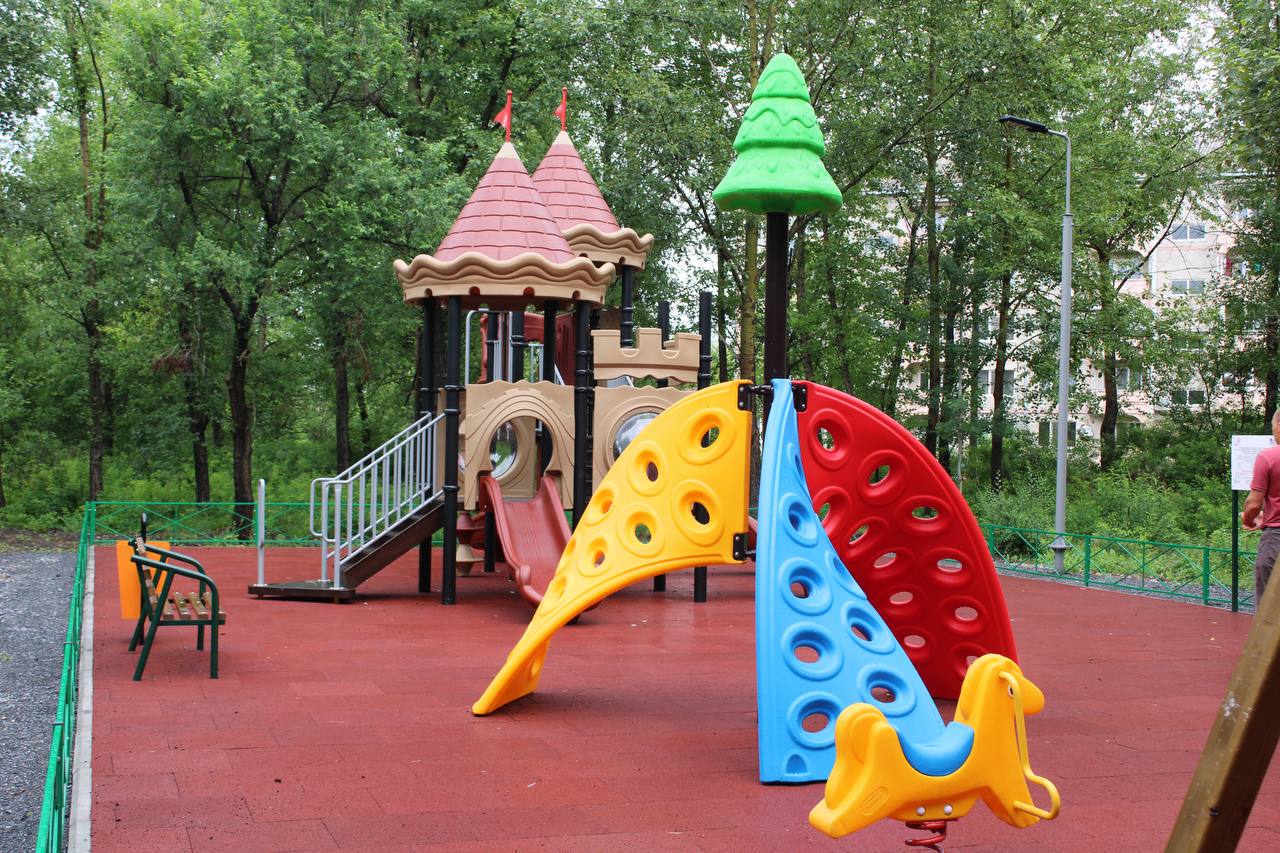 Наименование проекта: «Детская площадка»
Место реализации: с. Яковлевка ул. Центральная, д.18 и  д.20
Объем  финансирования по годам и источникам:
- средства субсидии из краевого бюджета – 3 000 000 рублей
-средства районного бюджета – 836 296,12 рублей.
Выполнены работы: ООО «Нью Сити ДВ» Исполнено 100% годовых ассигнований.
Строительство детской площадки во дворе домов по улице Центральная д.18 и д. 20
Проект реализован в 2023 году.
Полученные результаты: Развитие подрастающего поколения. Улучшение внешнего вида села.
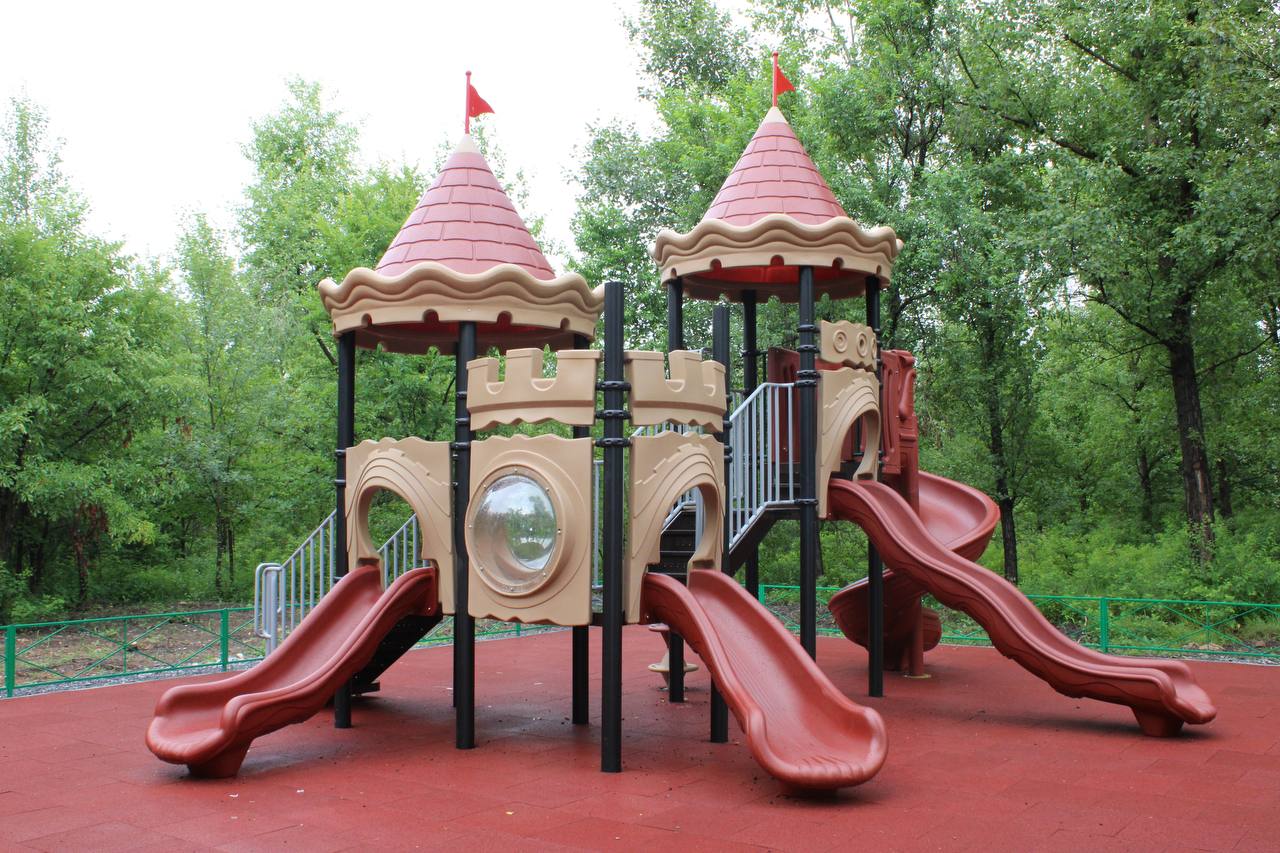 Наименование проекта: «Пешеходные дорожки по улице Советская» (по результатам открытого голосования в рамках реализации проектов инициативного бюджетирования по направлению «Твой проект»)

Место реализации: Яковлевский район, с. Яковлевка, ул. Советская 

Объем  финансирования по годам и источникам:
2023 год: 3 000 000,00 рублей - средства субсидии  из краевого бюджета
104 701,94 рублей - средства местного бюджета

Работы выполнил ИП Пустовит С.В. Исполнение составило 100% от утвержденных годовых ассигнований.

Выполнены работы: устройство пешеходных дорожек в селе.
Полученные результаты: Благоустройство  районного центра, улучшение внешнего облика, создание комфортных условий для передвижения жителей с. Яковлевка.
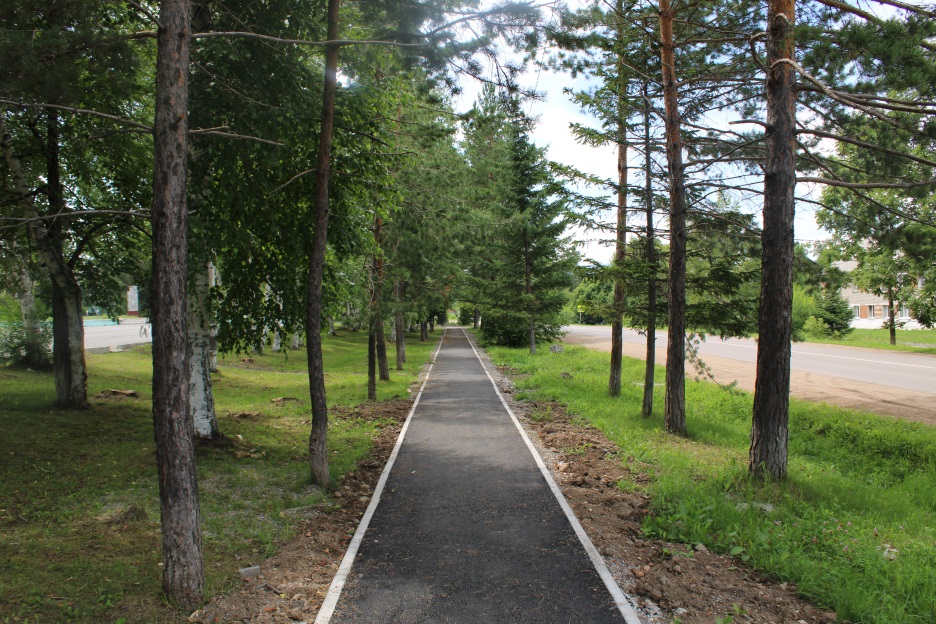 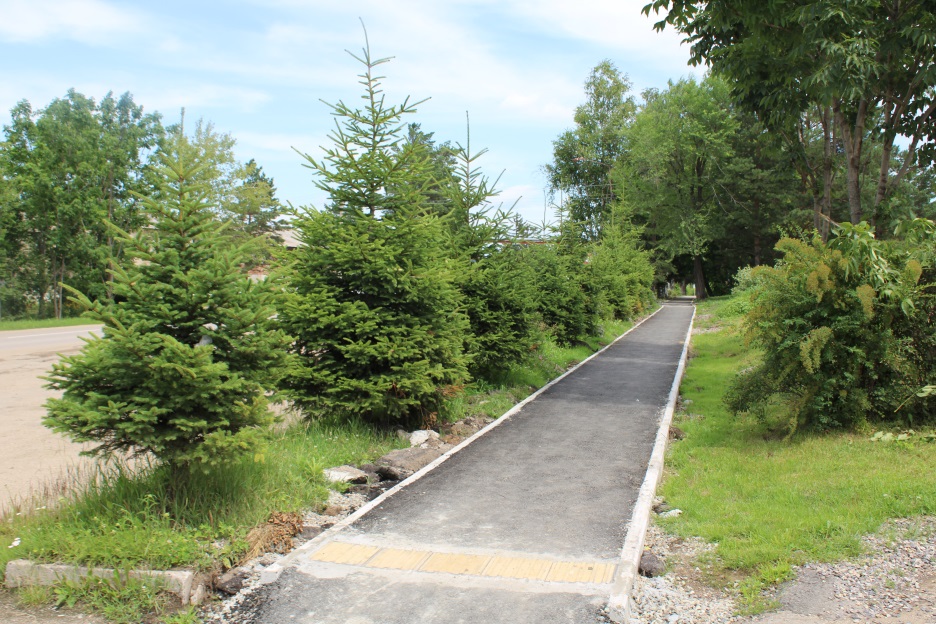 Наименование проекта: Капитальное строительство здания библиотеки в с. Достоевка
Место реализации: Яковлевский район, с. Достоевка ул. Школьная
Объем финансирования по годам и источникам финансирования:
- 2023 год: 154 000 рублей (средства бюджета Яковлевского муниципального района)

Выполнены работы:
Произведена оплата ООО «Русьстойэкспертиза» за оказание услуг по экспертной оценке проектно-сметной документации по объекту «Капитальное строительство здания библиотеки по адресу: с. Достоевка, ул. Школьная»

Ожидаемые результаты от реализации:
повышение комфортного и качественного библиотечного обслуживания населения с. Достоевка
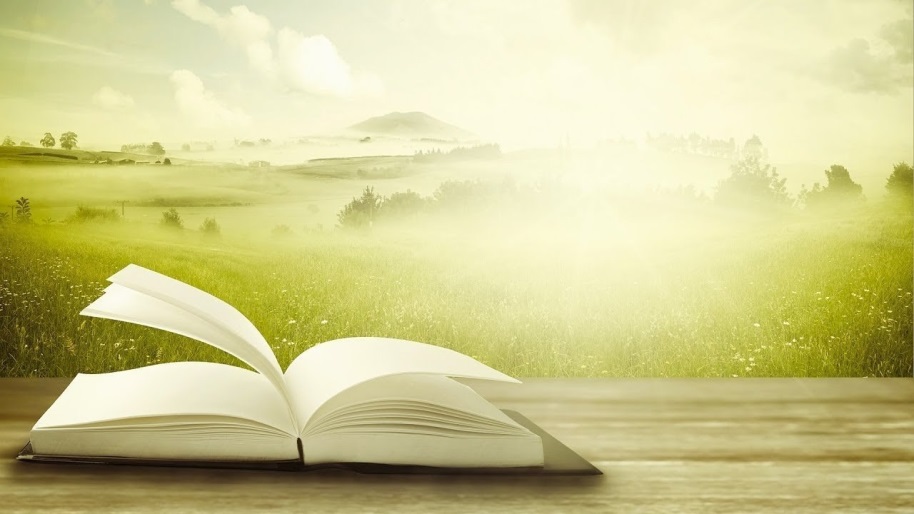 Финансирование муниципальных  учреждений Яковлевского муниципального района за 2023 год
Бюджетные 
учреждения
416 135,9 тыс.руб.
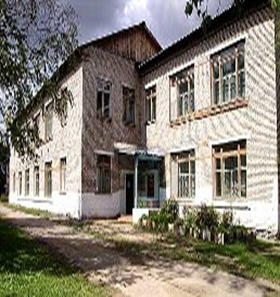 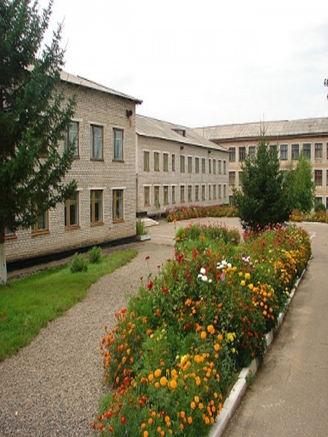 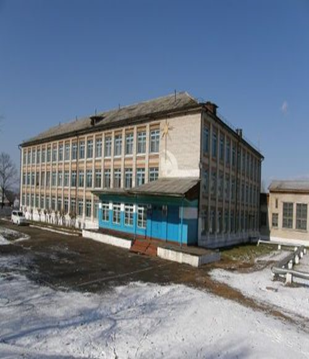 Казённые
учреждения
329 346,4 тыс.руб.
Расходы бюджета Яковлевского муниципального района за 2023 год на общегосударственные вопросы
Расходы на общегосударственные вопросы составили 89 736,6 тыс. рублей от плановых назначений 90 891,1 тыс. рублей, исполнение составило 98,73% в том числе:
     - на содержание органов местного самоуправления района за  2023 год направлено     66 243,91 тыс. рублей;
     - на содержание учреждения МКУ «ХОЗУ Яковлевского муниципального района», при плане на 2023 год 26 166,8 тыс. рублей, направлено 26 166,8 тыс. рублей или 100 %; 
     - за счет средств федерального бюджета оплачено содержание Отдела ЗАГС района – 1 117,9 тыс. рублей;
     - за счет средств краевого бюджета оплачено содержание:
 комиссии по делам несовершеннолетних детей и административной комиссии – 2 301,4 тыс. рублей;
специалиста по охране труда – 888,6 тыс. рублей; 
      По данному разделу в отчетном периоде исполнялась программа «Экономическое развитие и инновационная экономика Яковлевского муниципального района на 2019-2025 годы» ,  подпрограмма «Повышение эффективности управления муниципальными 
финансами в Яковлевском муниципальном районе»
на 2019-2025 годы. Уточненные бюджетные ассигнования исполнены в объеме 3 989,55 тыс.рублей.
      Расходы из резервного фонда администрации 
Яковлевского муниципального района по состоянию
на 01 января 2024 года – 1 952,06 тыс.рублей
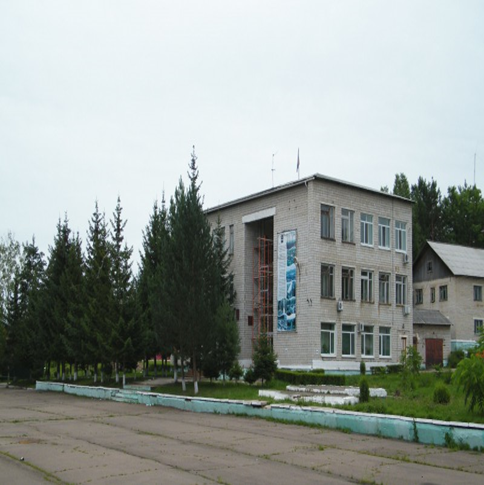 Расходы бюджета Яковлевского муниципального района за  2023 год на национальную экономику
В рамках раздела «Национальная экономика» осуществлялось исполнение программ «Развитие сельского хозяйства в Яковлевском муниципальном районе» на 2019-2025 годы и «Развитие транспортного комплекса Яковлевского муниципального района» на 2019-2025, исполнение программы предполагает ремонт  и благоустройство дорог местного значения, приобретение и установку дорожных знаков. Плановые назначения по разделу «национальная экономика» - 92 123,8 тыс. рублей, исполнение за 2023 года – 63 404,4 тыс. рублей или 68,9%.
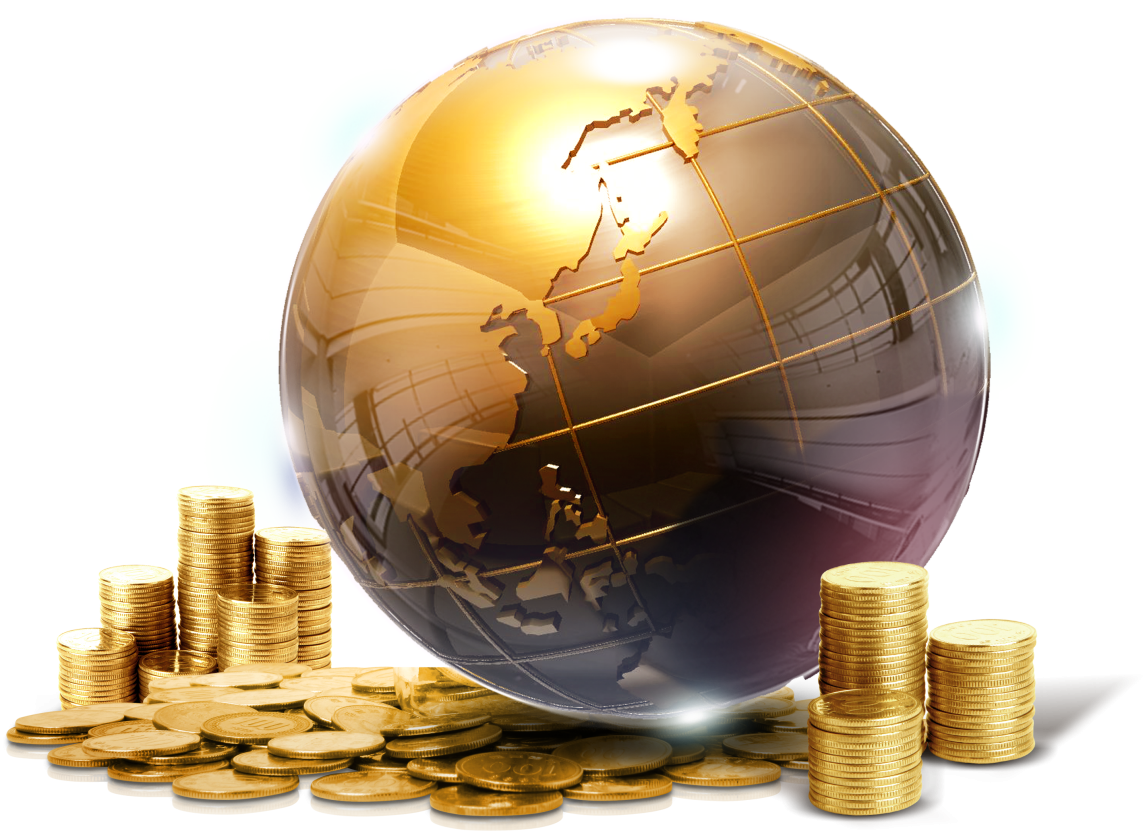 Расходы бюджета Яковлевского муниципального района за 2023 год на жилищно-коммунальное хозяйство
50 134,7
тыс. руб.
Другие вопросы в области жилищно-коммунального хозяйства – 3 993,6 тыс. руб.
Жилищное хозяйство  
3 224,9 тыс. руб.
Благоустройство – 
1 740,5 тыс. руб.
Коммунальное хозяйство  
41 175,6 тыс. руб.
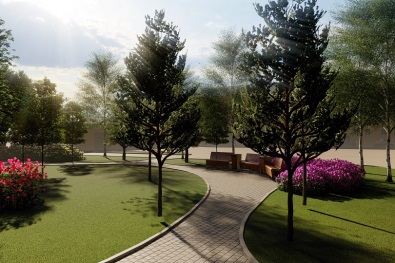 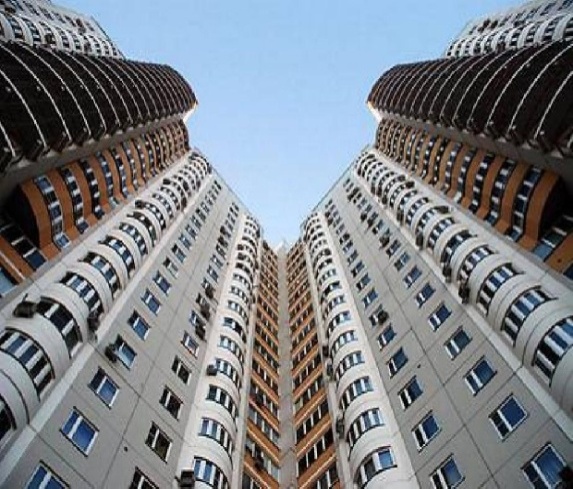 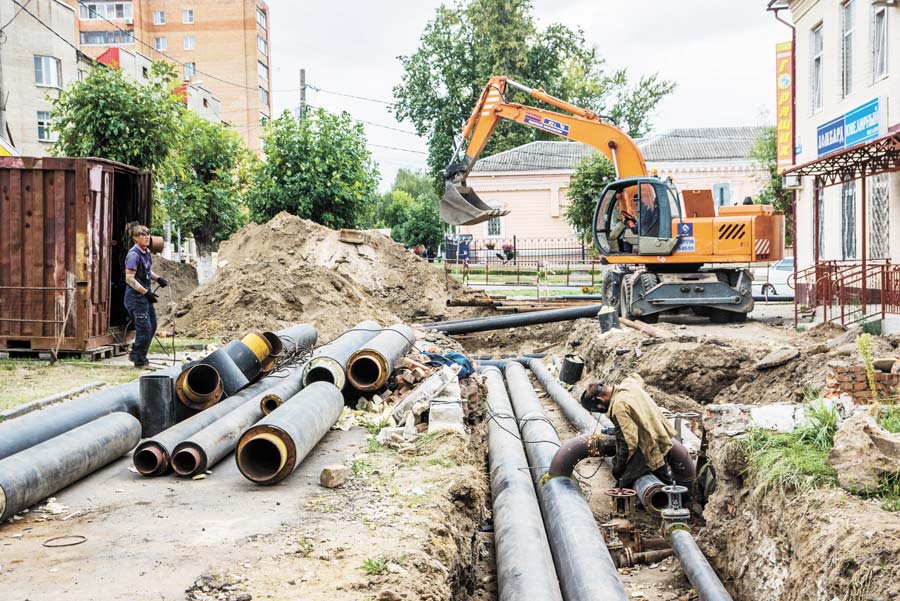 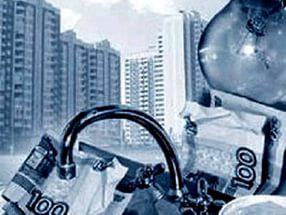 Средства направлены на содержание территории Яковлевского района.
Средства направлены на уплату 
взносов за капитальный 
ремонт муниципального
 жилищного фонда.
Данные средства  направлены на содержание и модернизацию 
коммунальной инфраструктуры.
Расходы бюджета Яковлевского муниципального района за 2023 год на образование
Дошкольное образование
Исполнение по разделу «Дошкольное образование» составило    66 797,8 тыс.рублей  от плана – 66 939,9 тыс. рублей, исполнение 99,79%.
    Сеть образовательных учреждений, реализующих в районе программу дошкольного образования,  в настоящее время включает 4 учреждения.
     По данному разделу реализуются: подпрограмма «Развитие системы дошкольного образования»; подпрограмма «Пожарная безопасность».
Дополнительное образование детей
Расходы  по разделу «Дополнительное образование» составили 33 154,20 тыс.руб. от плана 33 496,90 тыс.руб.  И осуществляют их следующие учреждения района:
- МБУ ДО«Детский оздоровительно-образовательного спортивного центра» с. Яковлевка;
Развитие общего образования
К образовательным учреждениям относятся 5 школ района. Исполнение по разделу «Развитие общего образования» составило 271 063,80 тыс. рублей от плана 275 718,00 тыс. рублей.
- МБ загородное стационарное учреждение отдыха и оздоровления детей «Юность»;
- МБУ ДО «Яковлевская детская школа искусств».
Молодежная политика
Исполнение за  2023 год составило 100 %. При плане 758,0 тыс. рублей  произведены расходы в сумме 758,0 тыс. рублей.
Расходы бюджета Яковлевского муниципального района за  2023 год на культуру
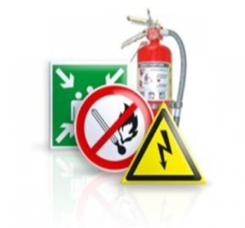 В рамках подпрограммы «Сохранение и развитие библиотечно-информационного дела в Яковлевском районе» на 2019-2025 годы расходы составили 15 467,346 тыс. рублей, при плане –        15 430,076 тыс. рублей, исполнение 99,76 %.
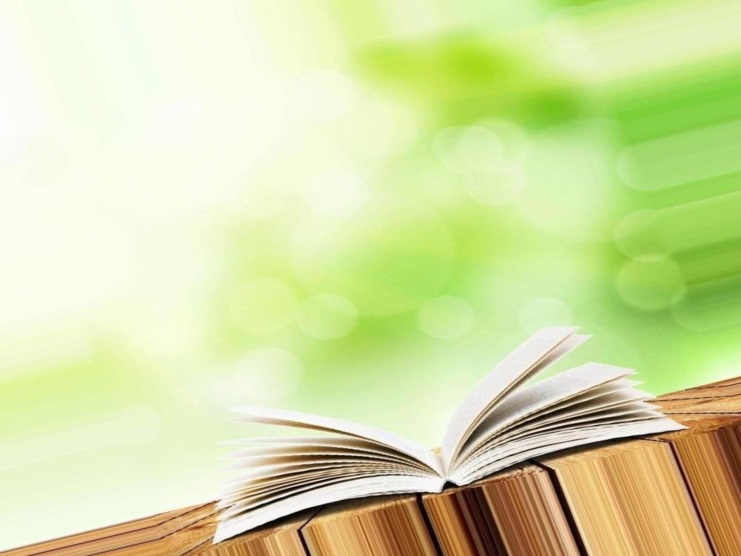 По подпрограмме «Пожарная безопасность» в учреждениях культуры запланировано 307,1 тыс. рублей, на отчетную дату исполнение составило 
307,1 тыс. рублей,
 исполнение – 100 %.
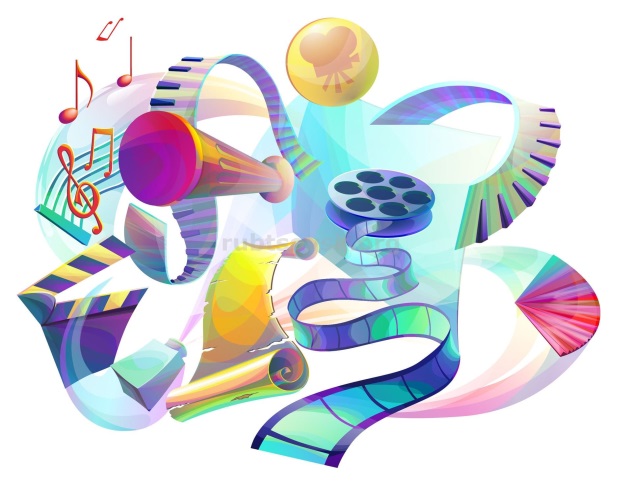 В рамках муниципальной программы «Развитие культуры в Яковлевском муниципальном районе» на 2019-2025 годы  на обеспечение деятельности МКУ «Управление культуры» Яковлевского района было потрачено 56 969,422 тыс. рублей от плана  56 781,278 тыс. рублей, исполнение 98,57%.
В рамках подпрограммы «Сохранение и развитие культуры в Яковлевском муниципальном районе» на 2019-2025 годы расходы составили – 32 805,303тыс. рублей, при плане 33 577,172 тыс. руб.
Расходы бюджета Яковлевского муниципального района за 2023 год  на социальную политику
Охрана семьи и детства
46 276,8 тыс.руб. при плане    50 821,1 тыс. рублей, исполнение 91,06 %. (Приобретение жилья детям- сиротам, социальная поддержка детей, оставшихся без попечения родителей, принятых на воспитание в семью, выплаты молодым семьям на приобретение жилья и др.)
53 209,1
тыс. рублей
Пенсионное обеспечение
3 034,7 тыс. руб.                            при плане 3 034,7 тыс. рублей, исполнение 100 % (доплата к пенсии муниципальным служащим)
Другие вопросы в области социальной политики –  при плане 710,5 тыс. рублей, исполнение 710,5 тыс. рублей или 100 % (мероприятия по социализации пожилых людей в обществе, МП «Доступная среда», поддержка социально-ориентированных некоммерческих организаций).
«Социальное обеспечение населения» исполнение составило           3 187,1 тыс. рублей при годовом плане 3 187,1 тыс. рублей, исполнение 100 %.
 В рамках данного раздела исполняются полномочия краевого бюджета по обеспечению мер социальной поддержки педагогическим работникам района.
Расходы бюджета Яковлевского муниципального района за 2023 годна физическую культуру и спорт
17 594,7 тыс.руб
Муниципальная программа «Развитие физической культуры и спорта в Яковлевском муниципальном районе» на 2019-2025 годы исполняется тремя учреждениями района: МКУ «Центр обеспечения и сопровождения образования» - 11 998,8 тыс. рублей;
Администрацией Яковлевского района-  5 577,9 тыс. рублей; МКУ «Управление культуры» – 18,0 тыс. рублей
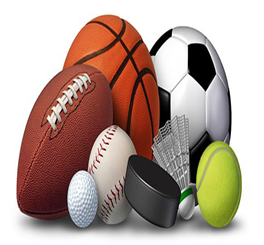 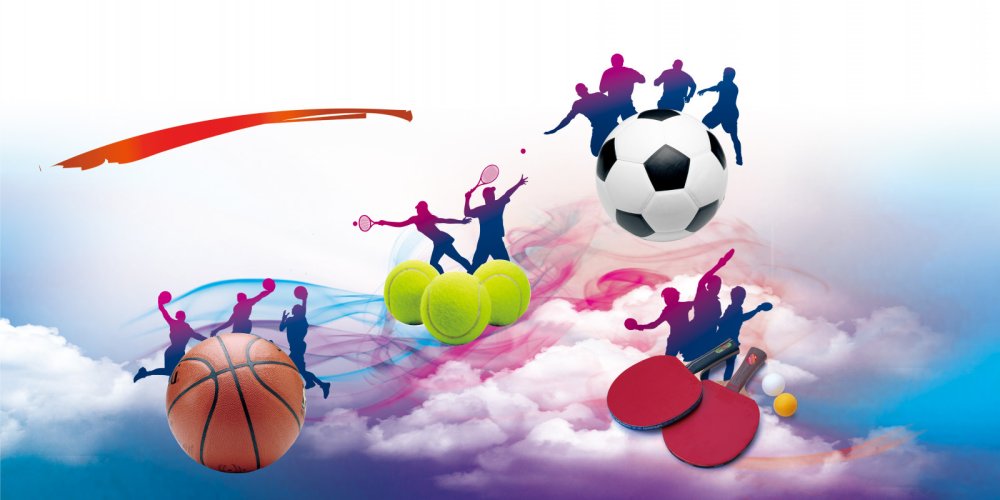 Средства были направлены на организацию, проведение и участие в спортивных мероприятиях, приобретение спортивного инвентаря, проектирование спортивных объектов, ремонт и благоустройство спортивных объектов. Исполнение составило 17 594,7 тыс. рублей от плана – 
17 594,7 тыс. рублей 
составило 100%.
Расходы бюджета Яковлевского муниципального района за 2022 годна средства массовой информации
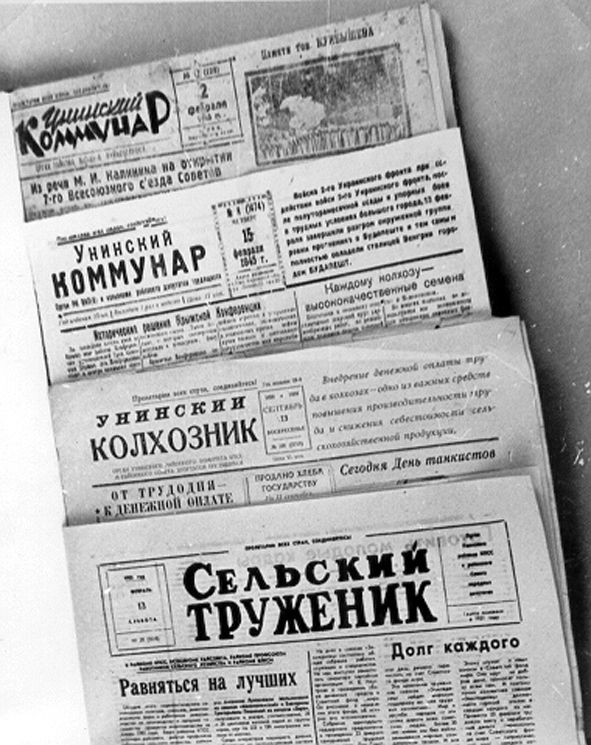 Расходы осуществляются в рамках муниципальной Программы «Информационное обеспечение органов местного самоуправления  района» на 2019-2025 годы на обеспечение деятельности  МБУ «Редакция районной газеты «Сельский труженик». 
        За  2023 год расходы составили 5 631,5 тыс. рублей при запланированных годовых ассигнованиях  –  5 631,5 тыс. рублей, или 100 %.
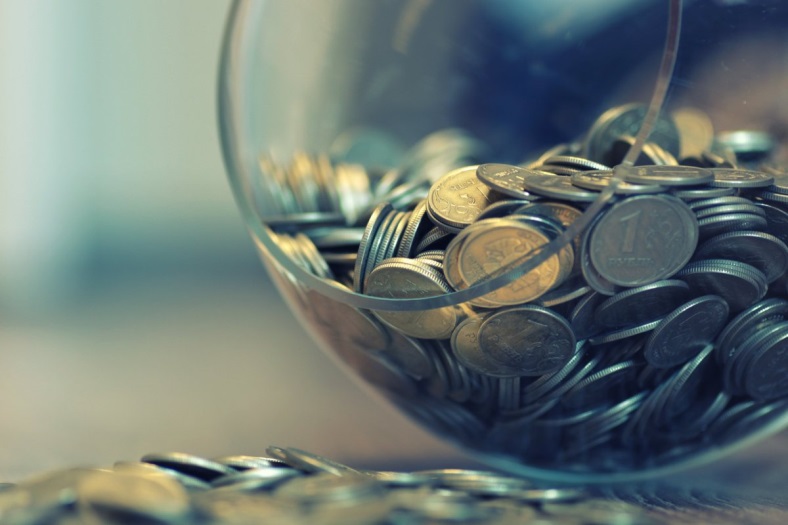 Расходы бюджета Яковлевского муниципального района за  2023 год на межбюджетные трансферты
Выравнивание бюджетной обеспеченности сельских поселений, входящих в состав Яковлевского муниципального района производилось в отчетном периоде по муниципальной программе «Экономическое развитие и инновационная экономика Яковлевского района на 2019-2025 годы», подпрограмме «Повышение эффективности управления муниципальными финансами в Яковлевском районе» на 2019-2025 годы за счет средств районного фонда финансовой поддержки, образованного за счет средств краевого бюджета и средств районного бюджета.
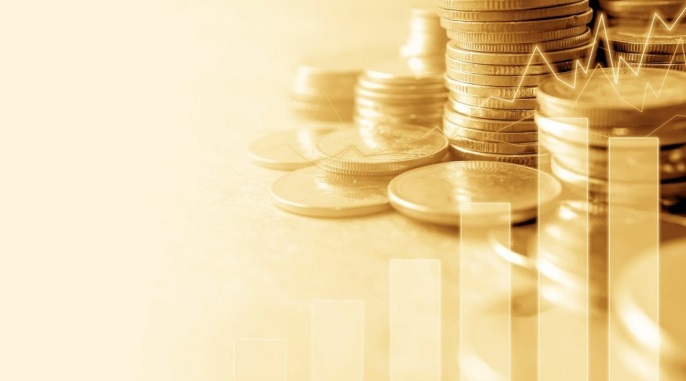 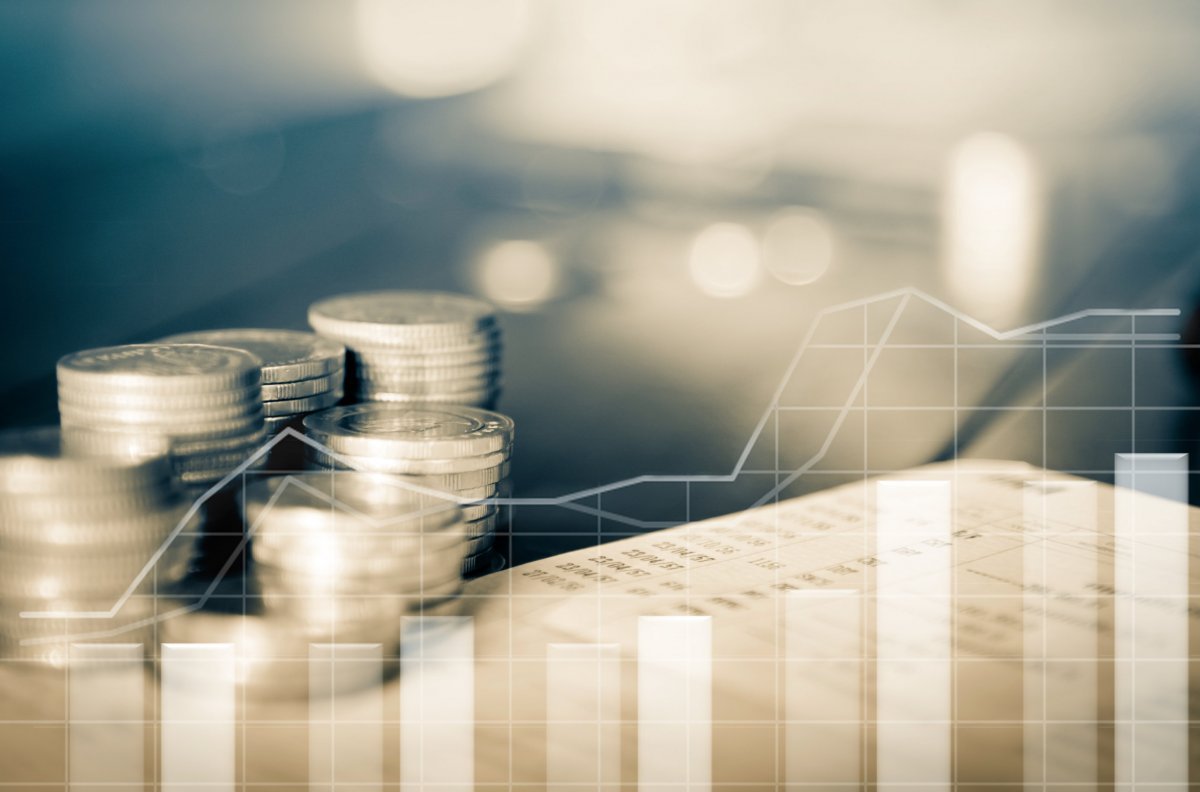 Структура долга Яковлевского муниципального района по видам долговых обязательств
Форма непосредственного участия населения Яковлевского муниципального района в обсуждении бюджетных вопросов
Участие граждан Яковлевского муниципального района по проекту бюджета на очередной финансовый год и плановый период и отчету об исполнении бюджета муниципального района за отчетный финансовый год осуществляется в форме проведения публичных слушаний.
         Положение о публичных слушаниях в Яковлевском муниципальном районе утверждено решением Думы Яковлевского муниципального района от 27.07.2010 № 434-НПА «О Положении о порядке организации и проведения публичных слушаниях в Яковлевском муниципальном районе»
        Информация о назначении публичных слушаний, о форме, времени, месте и теме слушания, об инициаторе слушания, а также о порядке ознакомления с проектом муниципального правового акта, предполагаемого к обсуждению на слушаниях, подлежит обязательному опубликованию в средствах массовой информации не позднее, чем за 15 календарных дней до даты проведения публичных слушаний.
       Жители Яковлевского муниципального района могут вносить в письменной форме свои рекомендации по вопросу публичных слушаний в орган местного самоуправления, назначивший слушания.
       Участниками публичных слушаний, получающими безусловное право на выступление для аргументации своих предложений, являются лица, которые внесли в организационный комитет в письменной форме свои предложения по вопросам публичных слушаний не позднее 3 рабочих дней до даты проведения публичных слушаний.
       Участники публичных слушаний, не внесшие в установленный срок в оргкомитет свои предложения в письменной форме, могут выступить на публичных слушаниях по своей просьбе и решению председательствующего на публичных слушаниях.
Любой из жителей района, участвующий в публичных слушаниях, вправе просить у председательствующего предоставить ему время для выступления.
        Публичные слушания проводятся в форме собрания жителей района.
        По результатам проведения публичных слушаний принимается итоговый документ в форме решения публичных слушаний, содержащий рекомендации соответствующему органу местного самоуправления по принятию решения по обсуждаемому вопросу.    Рекомендации могут содержать изложение альтернативных точек зрения.
       Помимо итогового документа на публичных слушаниях могут также приниматься:
- обращения к жителям района;
- обращения в органы государственной власти и органы местного самоуправления иных муниципальных образований;
- рекомендации предприятиям, учреждениям и организациям, расположенным на территории района.
  Публичные слушания считаются несостоявшимися, если в них не принял участие ни один житель Яковлевского муниципального района.
    Решение публичных слушаний подлежит обязательному опубликованию в районной газете «Сельский труженик»
Финансовое управление Администрации Яковлевского муниципального района с. Яковлевка. Пер. Почтовый. д. 7
8 (42371)91-3-01
эл.адрес: fin710@mail.ru